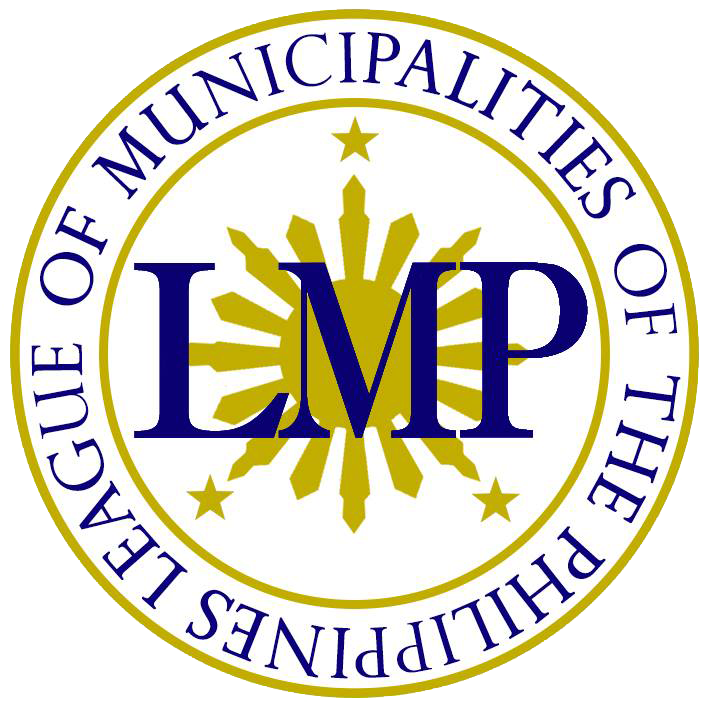 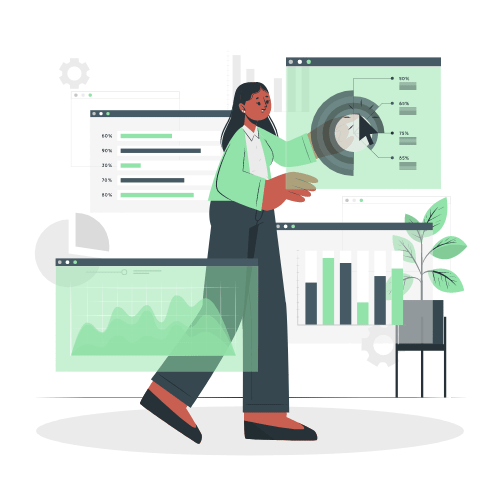 LCES AND ACCOUNTANTS: STRENGTHENING PARTNERSHIP IN LOCAL GOVERNANCE
Presented by:
ATTY. MARIA THERESA D. CONSTANTINO, MPSA
Municipal Mayor, LGU Malungon
	President, LMP Sarangani Chapter
Legal Counsel, LMP Executive Committee
MAIN POINTS:
01
Objectives of the Presentation
04
Strengthening 
Partnership Between
LCEs and Accountants
02
Definition of LCE and Accountant
05
Summary
03
Importance of their Partnership in Local Governance
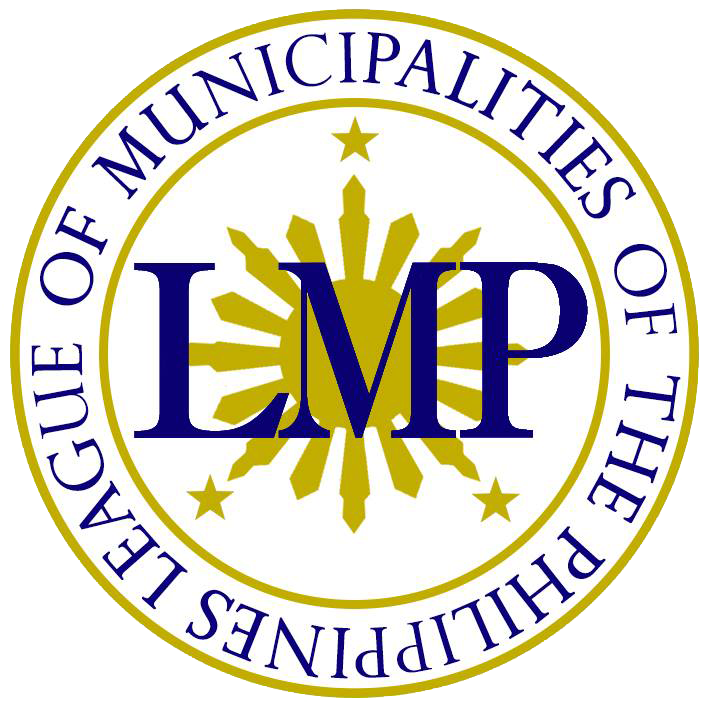 01. Objectives of the            Presentation
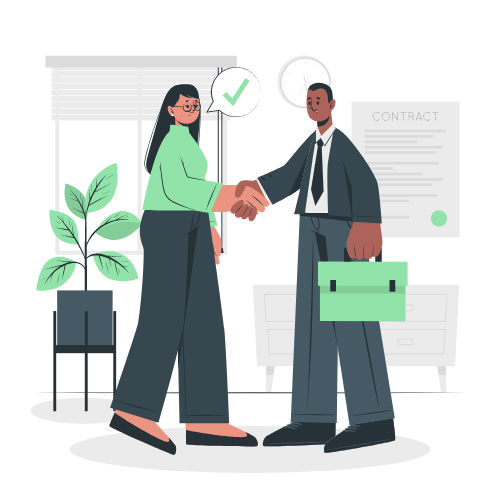 Highlight the importance of the LCE and Accountant partnership in ensuring effective financial management and good governance.

Identify the challenges faced by LCEs and accountants in their respective roles and how they can work together to overcome these challenges.

Inspire LCEs and accountants to work together for the betterment of their communities and the promotion of good governance.
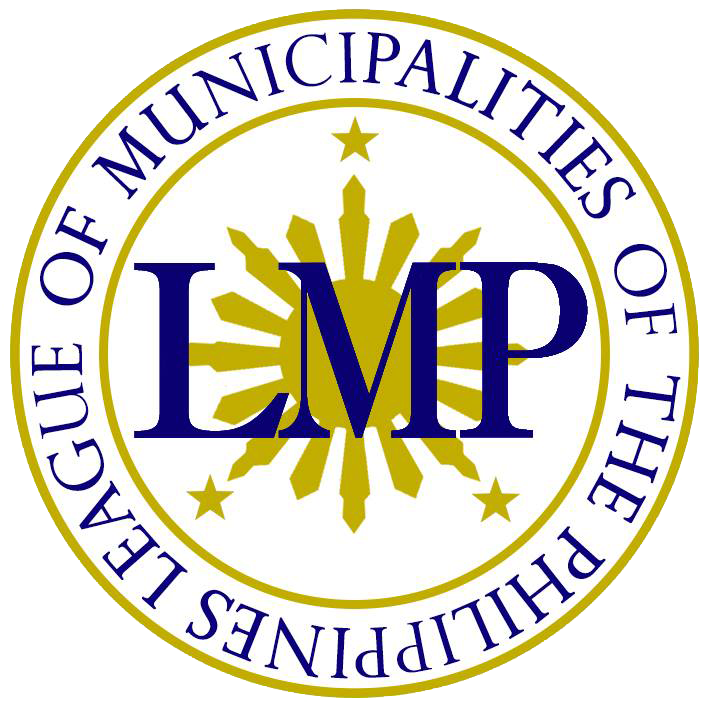 [Speaker Notes: Accountants in Local Government Units are actually advisers of financial literacy to Local Chief Executive and the LGU legislative body. Politicians need accountants advise in terms of fund allocation and utilization. 

LGU accountants are on the same page as politicians in terms of having a vision for affordable public services that support economic growth and tackle poverty. In all aspects, the future generation deserves effective governance that require prioritization and management of resources.]
02. DEFINITIONS
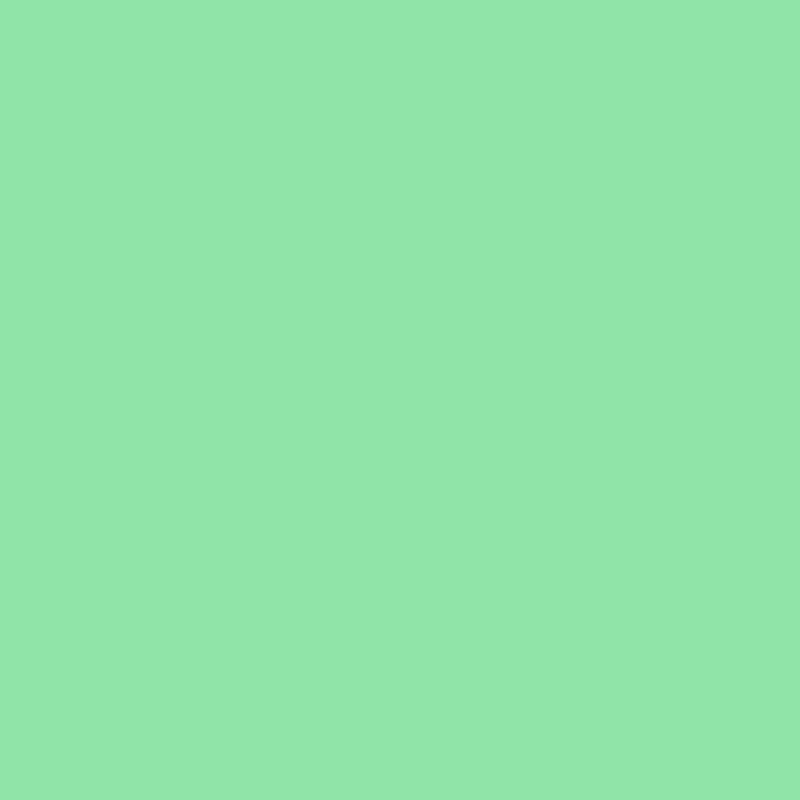 highest authority in an LGU and serves as a leader and administrator responsible for governance, public service, and the overall well-being of the locality and its communities.
Local Chief Executive
Accountant
Oversees the management, analysis, and reporting of financial information related to the local government's operations and activities.
Plays a vital role in budgeting, financial reporting, compliance, revenue generation, expenditure management, financial analysis, audit and compliance, financial management systems, and financial advisory.
Promotes transparency, accountability, and sound financial management practices to ensure the efficient and effective use of public funds for the community's benefit served by 
    the LGU.
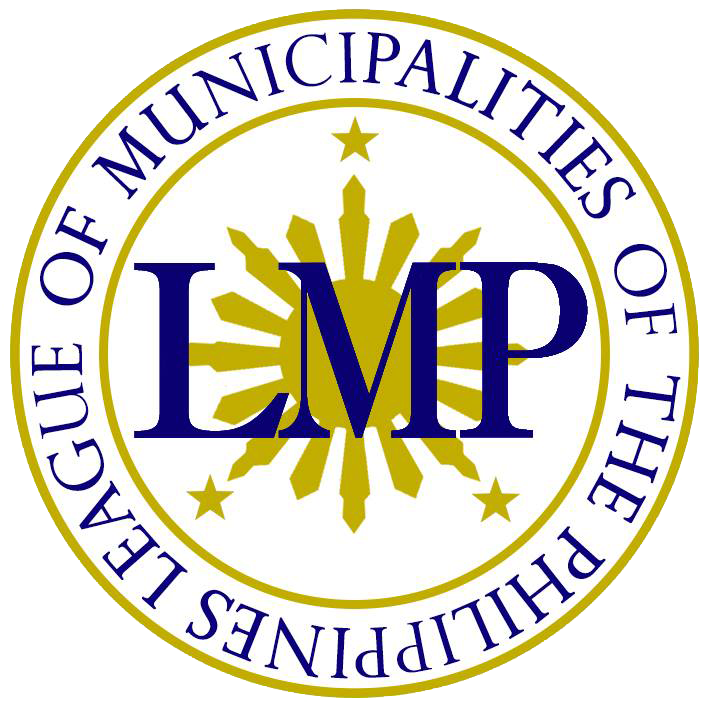 [Speaker Notes: The Local Chief Executive (LCE) in the Philippines is the highest-ranking official in a local government unit (LGU). This position can be held by a Provincial Governor, City Mayor, or Municipal Mayor, depending on the level of the LGU. LCEs are elected officials responsible for governance, administration, and service delivery within their respective areas.
The LCE's role encompasses a range of responsibilities, including policy-making, executive decision-making, program implementation, financial management, and representing the LGU. They are accountable for overseeing the development and welfare of their LGU and its constituents. LCEs play a vital role in local governance, working towards the progress, welfare, and improvement of their communities.]
03. Importance of        Partnership in             Local Governance
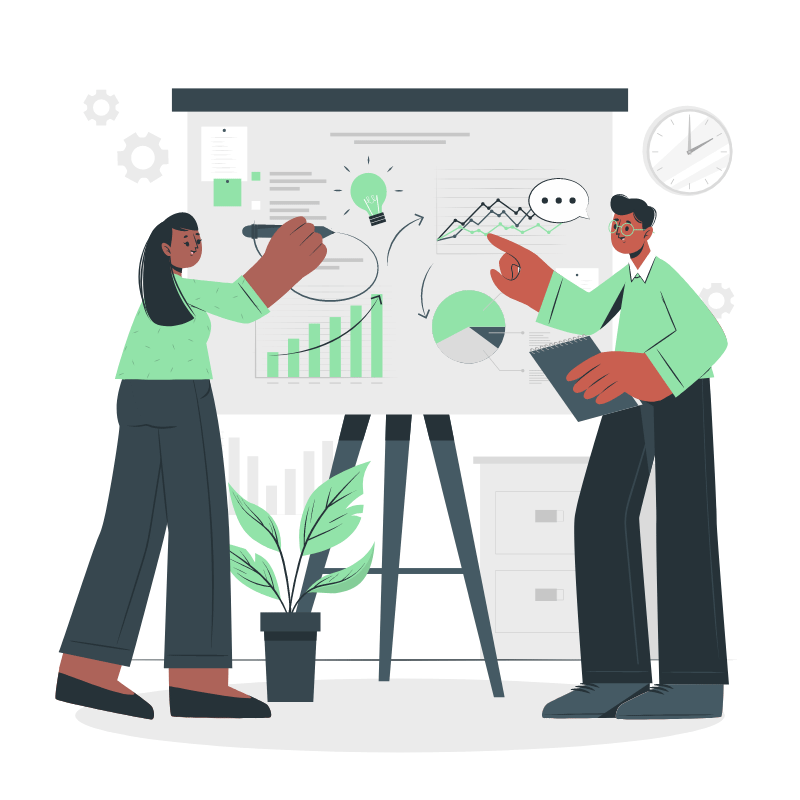 Effective and Better Financial Management
Transparent and Accountable Governance
Compliance with Regulations and Standards
Informed Decision-Making
Capacity Building and Professional Development
Strengthened Collaboration and Communication
Improved Governance and Service Delivery
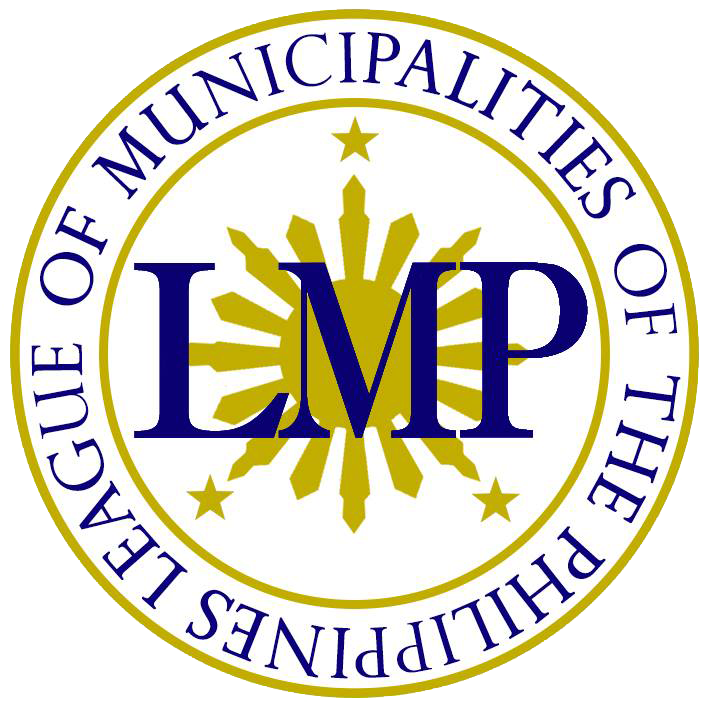 [Speaker Notes: The main objectives of strengthening the partnership between the Local Chief Executive (LCE) and Accountant in the Local Government Unit (LGU) are:
Effective Financial Management: Enhancing financial management through collaborative resource allocation and decision-making.
Transparent and Accountable Governance: Promoting transparency and accountability in financial operations.
Compliance with Regulations and Standards: Ensuring adherence to financial regulations and legal requirements.
Informed Decision-Making: Enabling informed financial decision-making based on accurate information.
Capacity Building and Professional Development: Enhancing financial management skills through training and knowledge sharing.
Strengthened Collaboration and Communication: Fostering strong collaboration and effective communication.
Improved Governance and Service Delivery: Enhancing governance and delivering better services to the community.]
04. Strengthening Partnership        Between LCEs & Accountants
Good Financial Records attract investors for LGUs. When reporting is patchy, it can lead to lack of public trust and confidence from citizens and business sector. The LCE and LGU accountants are responsible to ensure good financial reports and strong stewardship of public funds.
Good Public Finances rely on solid partnership of Local Chief Executives and LGU accountants. LCEs, as decision makers, need to have as their reference a comprehensive financial report prepared by accountants.
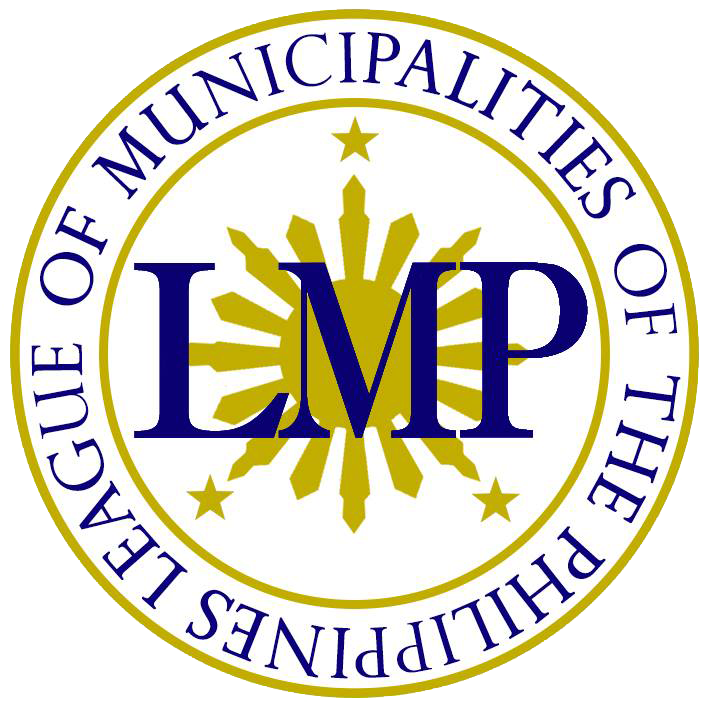 04. Strengthening Partnership        Between LCEs & Accountants
Effective Financial Management enables sustainable development in the community by prioritizing and investing in projects that promote long-term growth, including sustainable infrastructure, environmental conservation, and economic development programs, leading to an improved quality of life and opportunities for social and economic progress for the locality and its people.

Achieving Transparency and Accountability in financial management builds public trust in the LGU, as the community can be confident that public funds are being used responsibly and effectively. Transparent financial reporting and compliance with regulations ensure that decisions are made in the community's best interest, fostering good governance and strengthening the bond between the LGU and its constituents.
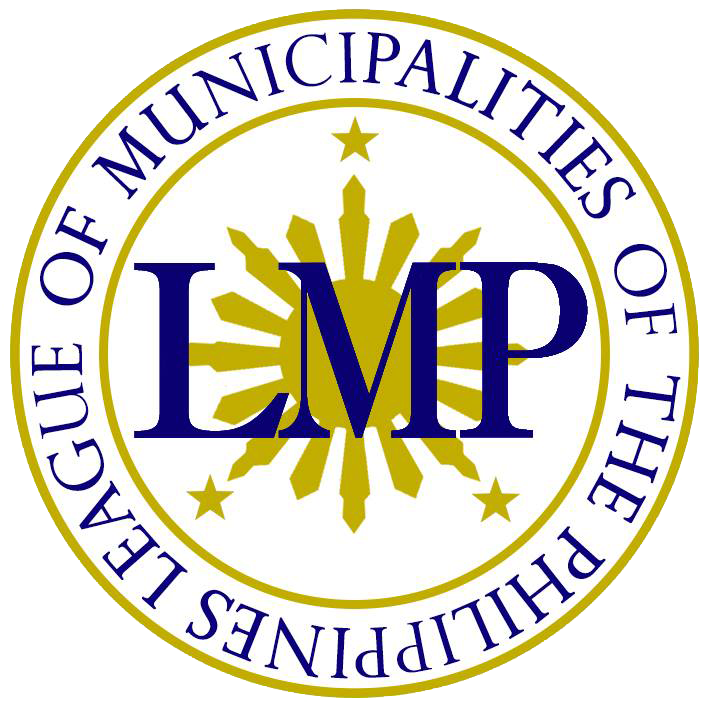 IMPORTANCE OF FINANCIAL MANAGEMENT IN LOCAL GOVERNANCE
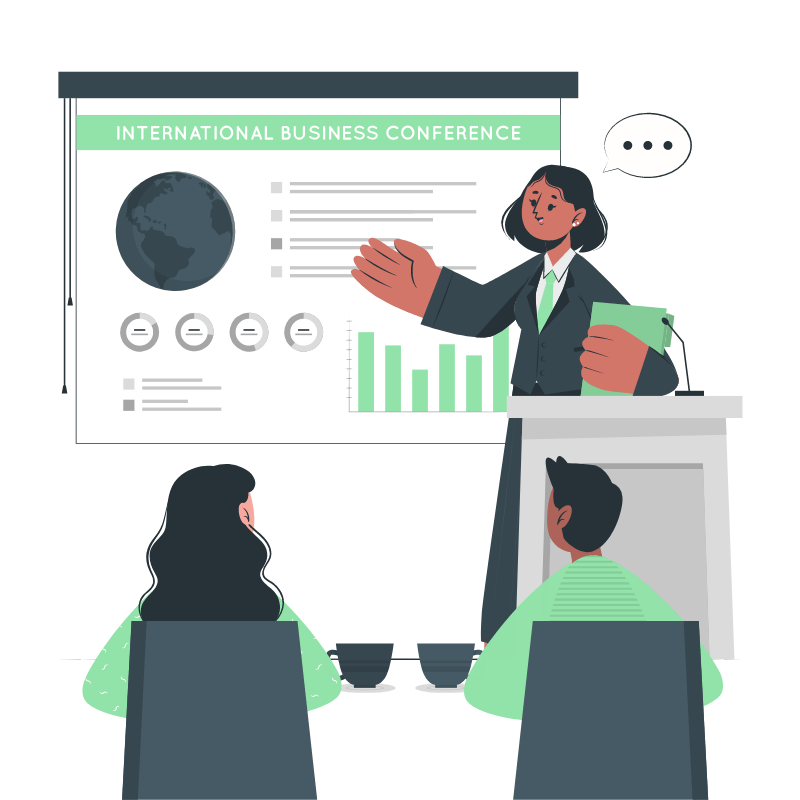 Effective Financial Management allows LCEs to:
Ensure the sustainability of their local government unit's finances.
Allocate resources to priority programs and services.
Build public trust and confidence in their government through transparent and accountable financial practices.
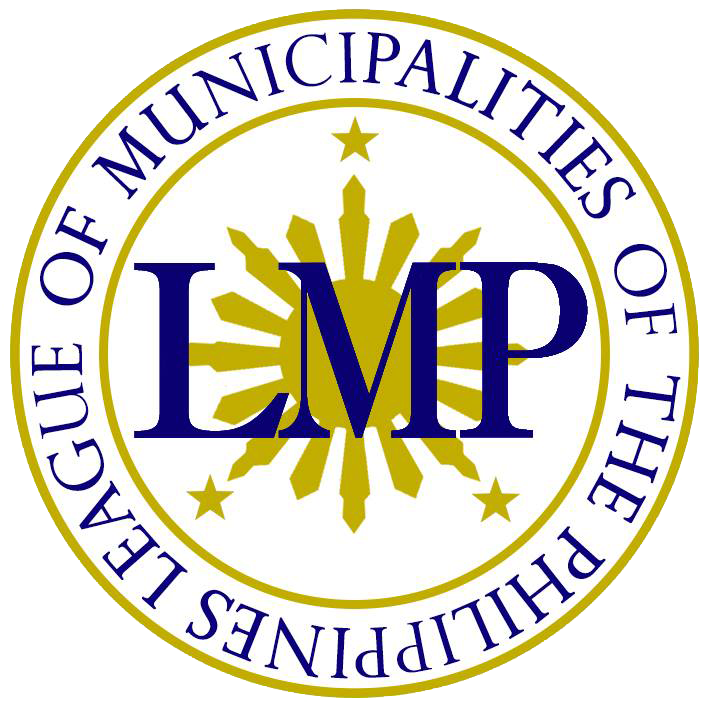 [Speaker Notes: Financial management is an integral part of local governance, as it enables local government units to effectively allocate resources to provide necessary services to their constituents. It involves planning, budgeting, accounting, and reporting financial transactions and ensuring compliance with financial regulations.]
IMPORTANCE OF FINANCIAL MANAGEMENT IN LOCAL GOVERNANCE
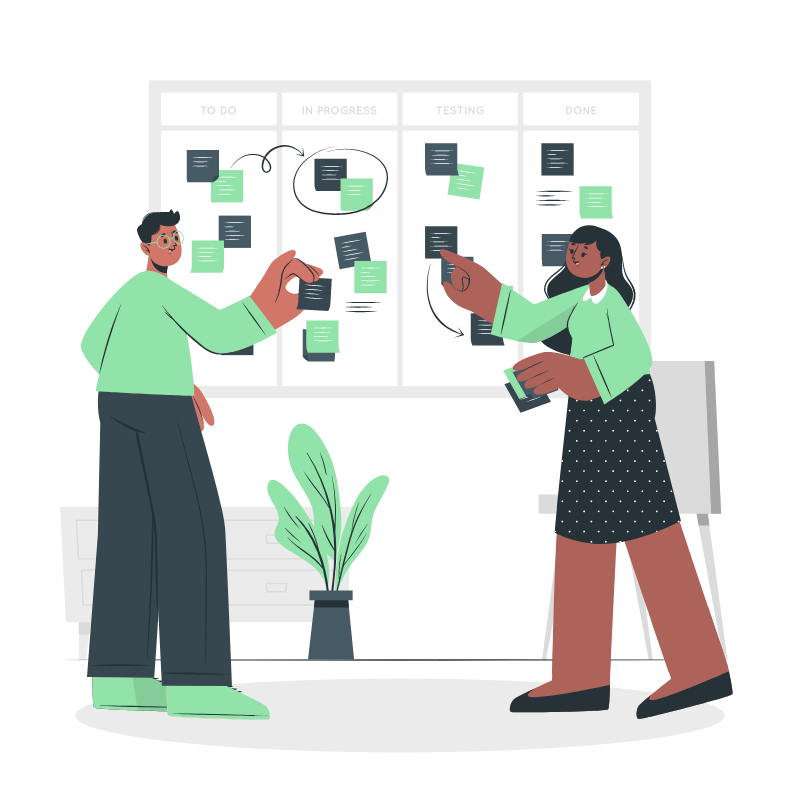 Accountants enable LCEs to:
Make informed decisions based on accurate financial information
Ensure compliance with financial regulations and laws
Identify opportunities for cost savings and efficiency improvements
Build public trust and confidence in their government through transparent and accountable financial practices.
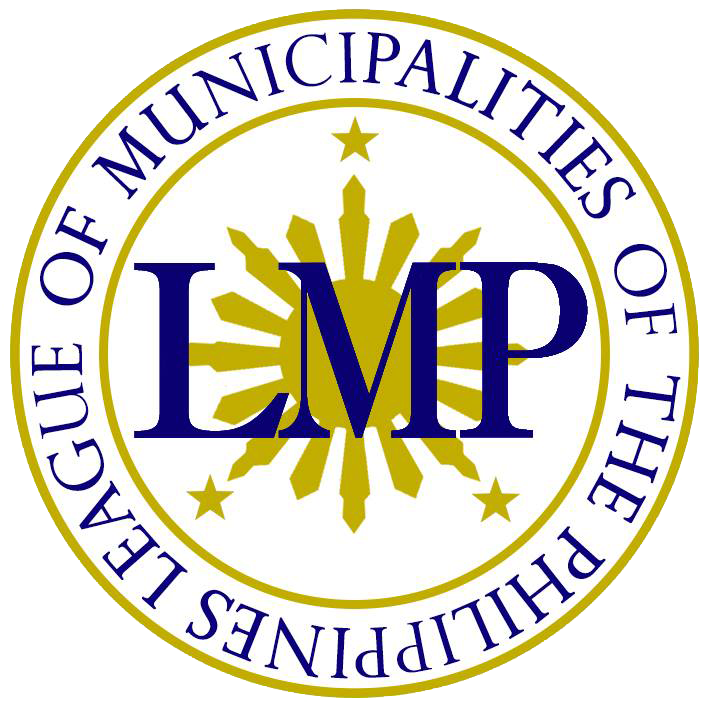 [Speaker Notes: Accountants play a crucial role in financial management in local governance, as they provide the necessary expertise to ensure the efficient and effective use of financial resources.]
05. SUMMARY
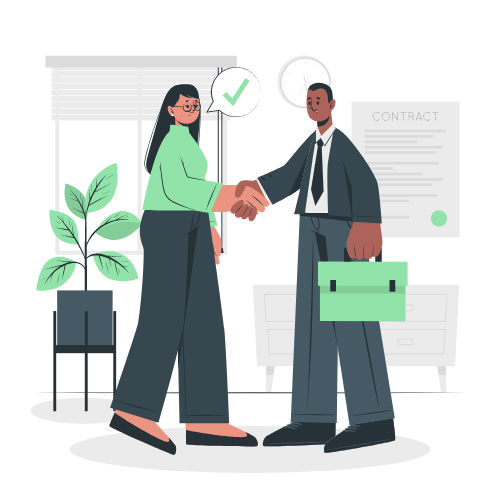 Collaboration between LCEs and accountants is key to ensuring the efficient and effective use of public resources, which translates into better service delivery and improved outcomes for communities. By working together, we can enhance transparency and public trust, comply with financial regulations and laws, and make informed decisions that promote the betterment of our communities.
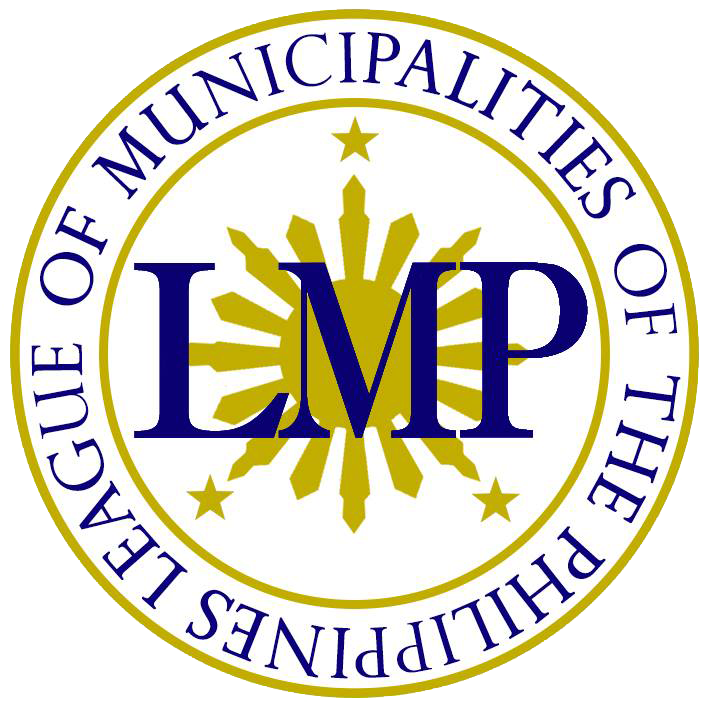 [Speaker Notes: A strong partnership between LCEs and accountants leads to improved financial management, enhanced transparency, and public trust, improved compliance with financial regulations and laws, and more informed decision-making. Therefore, we encourage LCEs and accountants to work together to promote the betterment of their communities.

By collaborating and building strong relationships, LCEs, and accountants can help ensure that public resources are used efficiently and effectively, resulting in improved service delivery and better outcomes for their communities.]
The League of Municipalities of the Philippines wholeheartedly supports the commitment and objectives of PHALGA as an organization.As advocates for good governance and efficient fiscal management at the local level, we understand the vital role that accountants play in ensuring transparency and accountability in local government.
[Speaker Notes: A strong partnership between LCEs and accountants leads to improved financial management, enhanced transparency, and public trust, improved compliance with financial regulations and laws, and more informed decision-making. Therefore, we encourage LCEs and accountants to work together to promote the betterment of their communities.

By collaborating and building strong relationships, LCEs, and accountants can help ensure that public resources are used efficiently and effectively, resulting in improved service delivery and better outcomes for their communities.]
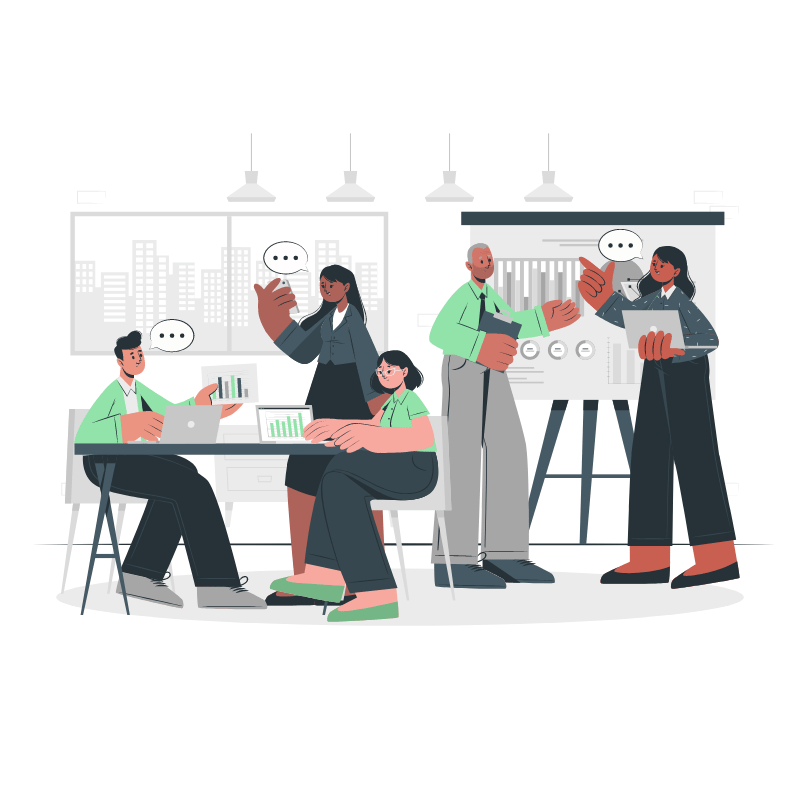 THANK YOU!
League of Municipalities of the Philippines
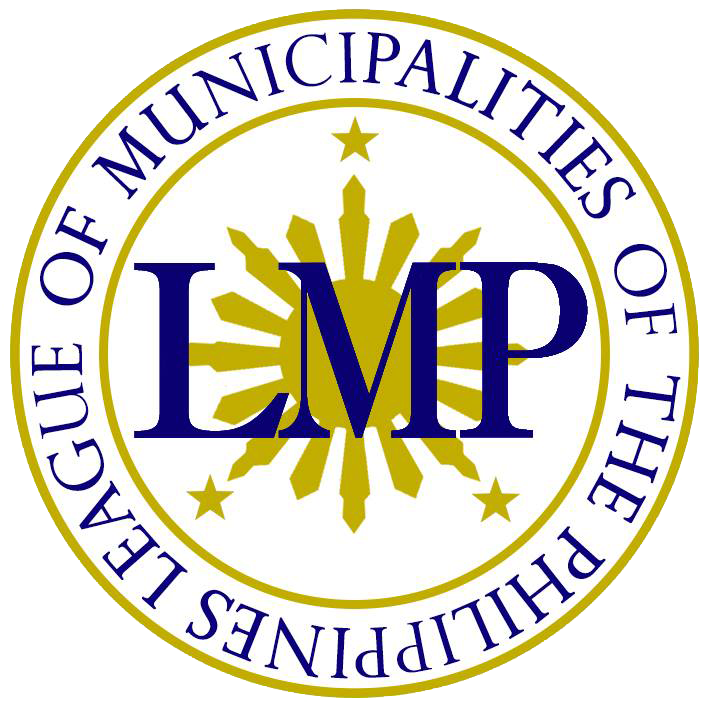 Legal Counsel, LMP Executive Committee
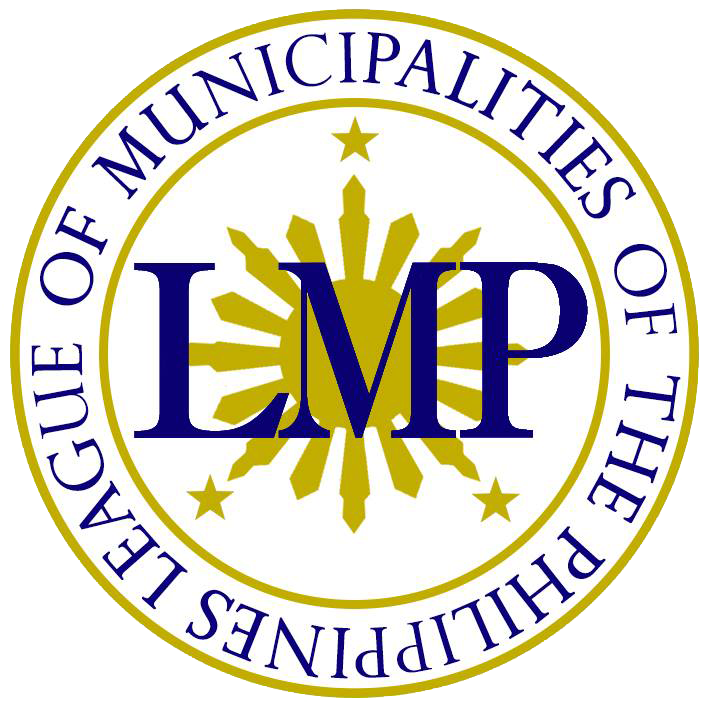 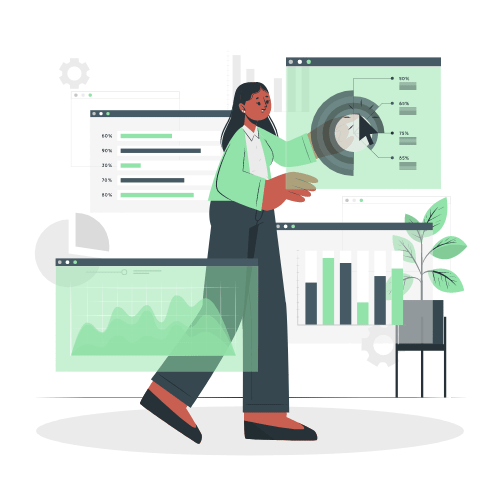 LCES AND ACCOUNTANTS: STRENGTHENING PARTNERSHIP IN LOCAL GOVERNANCE
Presented by:
ATTY. MARIA THERESA D. CONSTANTINO, MPSA
Municipal Mayor, LGU Malungon
	President, LMP Sarangani Chapter
Legal Counsel, LMP Executive Committee